Scénario transport urbain
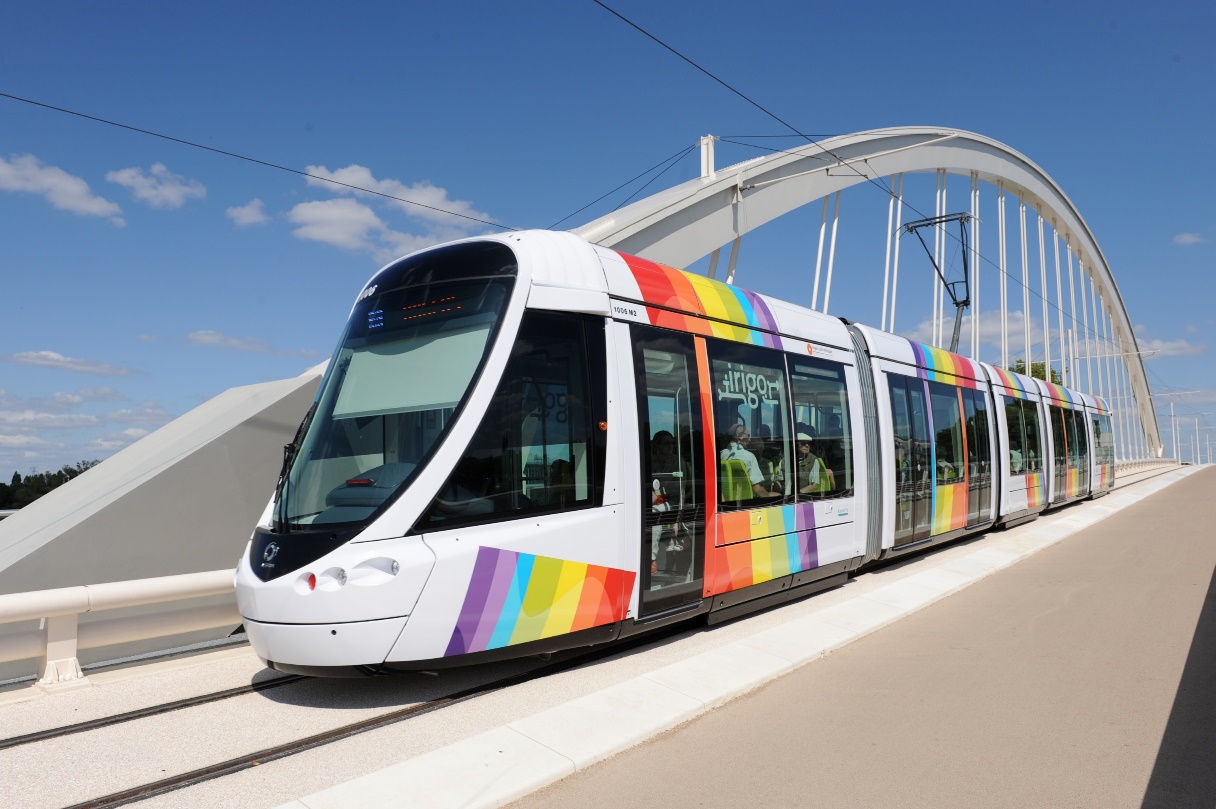 Plan National de Formation
26 mai 2020
Académie de Nantes
Écrire un scénario AGOrA... La démarche
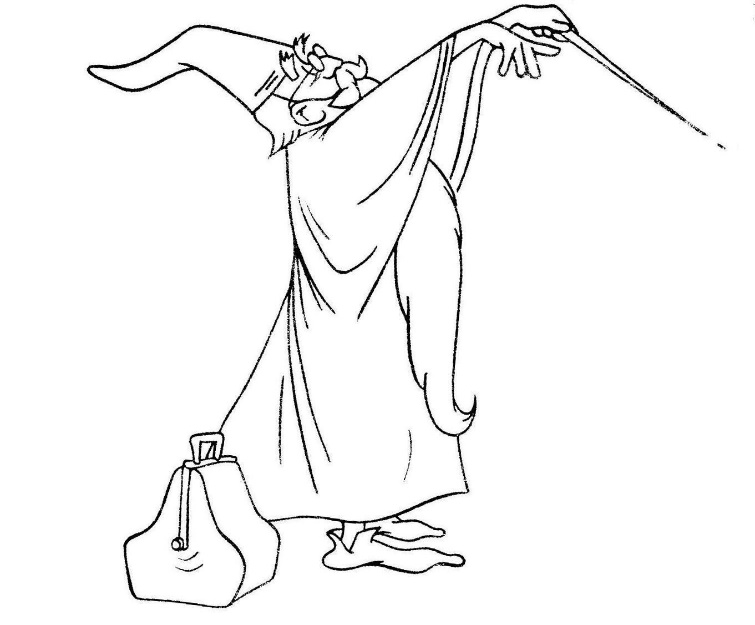 Une histoire et ses situations professionnelles
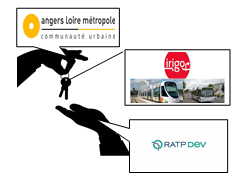 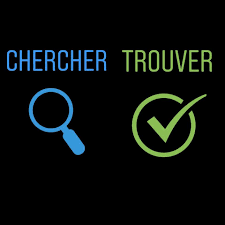 « la SEMAINE ECOLO ZERO € »
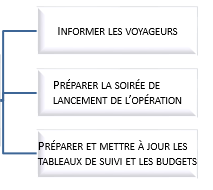 Ces situations propres à l’organisation s’inscrivent-elles dans les activités du référentiel ?
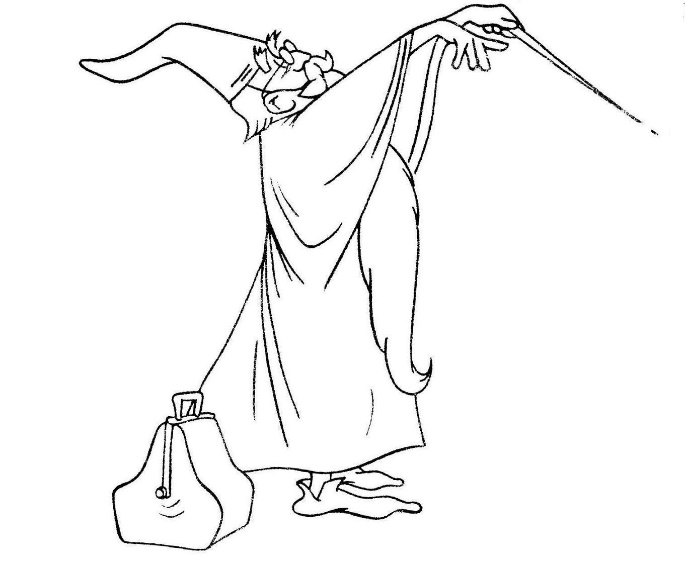 Référentiel D’activités
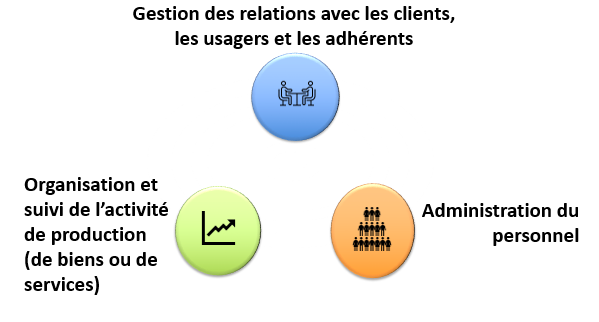 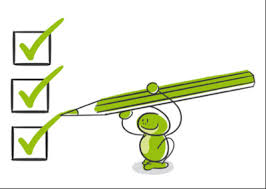 Enfin, En route vers les blocs de compétences
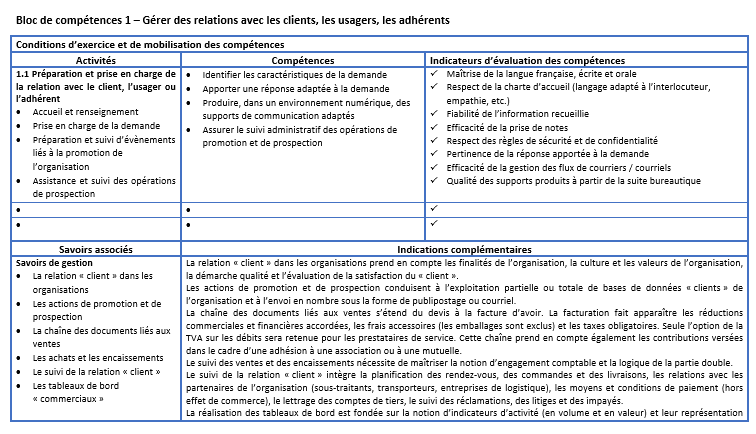 Écrire les situations d’apprentissages confiées aux élèves

Les éléments de contexte
Les données de situation 
Les ressources pédagogiques 
Les tâches confiées
L’environnement ….
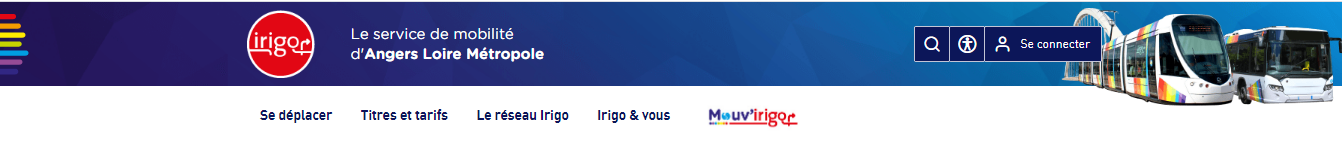 Résumé du scénario:
Scénario 2nde Bac pro AGOrA portant sur l’organisation d’un évènement dans les transports urbains de l’agglomération angevine.

 Pourquoi ce scenario ? Intention d’écriture dans le cadre du PNF
Créer un scénario transposable et adaptable aux contextes locaux
Recourir à des moyens techniques classiques en raison de l’hétérogénéité des environnements numériques
Associer des activités de communication et de gestion
Travailler dans le cadre de la Famille de métier GA-TL
Intentions Pédagogiques
[Speaker Notes: Partir d’une organisation que les apprenants connaissent au moins de nom (le transport urbain de l’agglomération) et l’allier à un enjeu sociétal dans l’air du temps (environnement, écologie).
Acquérir des compétences inscrites dans les blocs 1 et 2 du bac AGOrA (dans un cadre professionnel le titulaire d’un bac AGOrA peut être amené à assurer, de manière concomitante, des tâches en lien avec l’usager, les fournisseurs et les partenaires)
Découvrir un environnement professionnel en lien avec la famille de métiers GA-T-L et acquérir des compétences communes 
Reconnaître les compétences transversales en lien avec l’employabilité et les certifications (à partir du référentiel européen RECTEC)
Inscrire les élèves dans une dynamique de projet en assurant l’assistance administrative d’un évènement]
Contexte professionnel
Dans l’agglomération angevine, le réseau de transport en commun est organisé par la communauté urbaine Angers Loire Métropole. 
La communauté urbaine Angers Loire Métropole a confié la gestion du transport urbain angevin à RATP Dev au travers d’un contrat de concession.
Le transport urbain est commercialisé sous la marque IRIGO.
Afin de favoriser la transition écologique, RAPT Dev a choisi de s’associer au Plan de développement durable d’Angers Loire Métropole
 Comment ?
















Pour cela, RATP Dev a créé un évènement : la SEMAINE ECOLO ZERO €.

La SEMAINE ECOLO ZERO €, qu’est-ce c’est ?
La gratuité des transports en commun durant une semaine dans toute l’agglomération angevine.
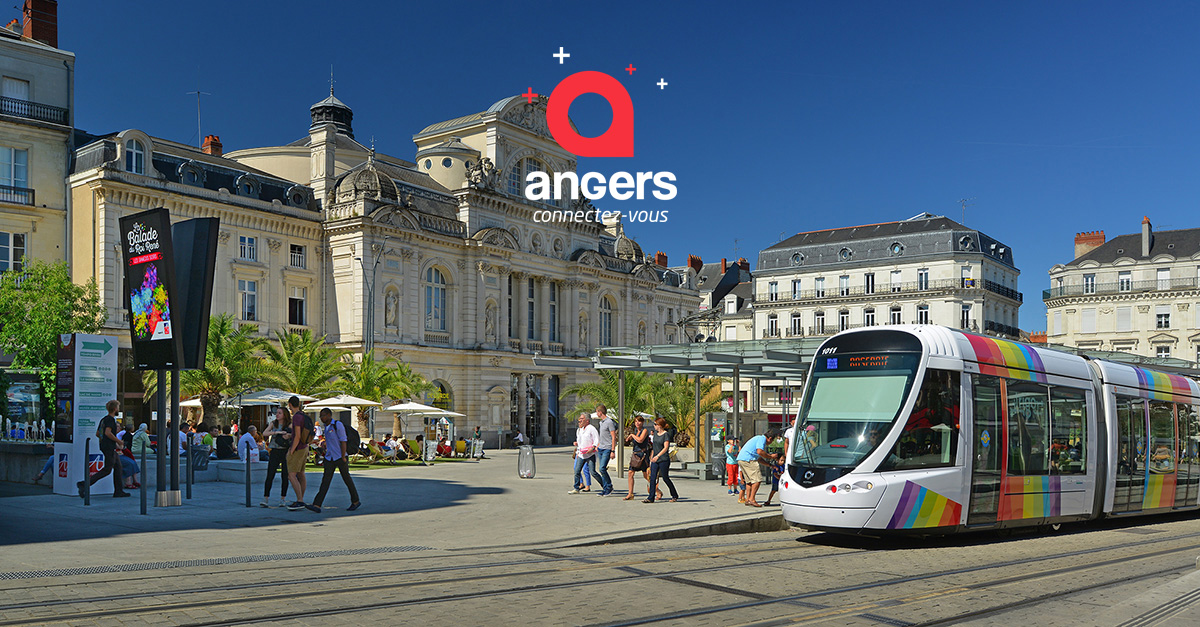 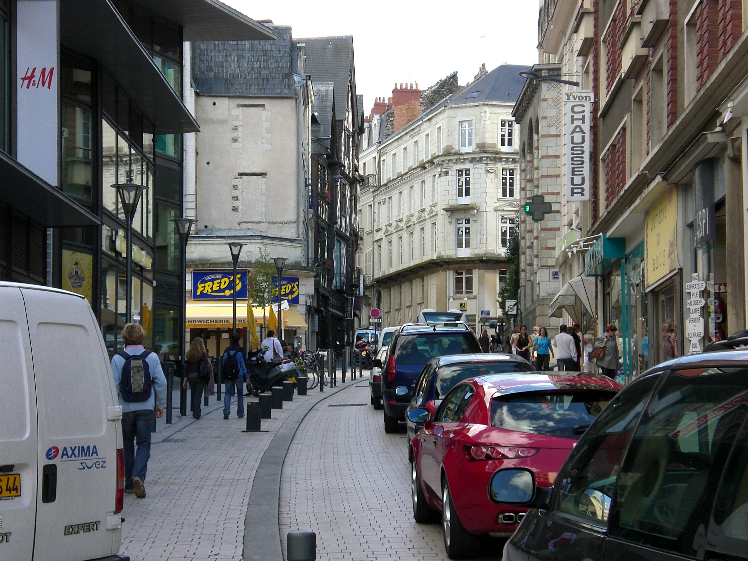 [Speaker Notes: Afin de favoriser la transition écologique, RAPT Dev a choisi de s’associer au Plan de développement durable d’Angers Loire Métropole
 Comment ?
En incitant ses usagers, les voyageurs, à changer leur comportement : abandonner leur véhicule personnel au profit de transports plus respectueux de l’environnement.
Pour cela, RATP Dev a créé un évènement : la SEMAINE ECOLO ZERO €.
La SEMAINE ECOLO ZERO €, qu’est-ce c’est ?
Rapt Dev propose la gratuité des transports en commun (bus et tram IRIGO) durant une semaine dans toute l’agglomération angevine.]
Assistance à la gestion d’un événement : « la SEMAINE ECOLO ZERO € »
Rôle de l’apprenant dans La SEMAINE ECOLO ZERO € 
Les apprenants sont stagiaires auprès du service commercial. Leur tutrice leur a confié des tâches en lien avec la préparation de cet événement.

 Outils à disposition

                                                                                                                   

 Supports à disposition de l’apprenant
Le scénario
Les annexes (documents professionnels: facture, tableaux …)
Le plan de travail
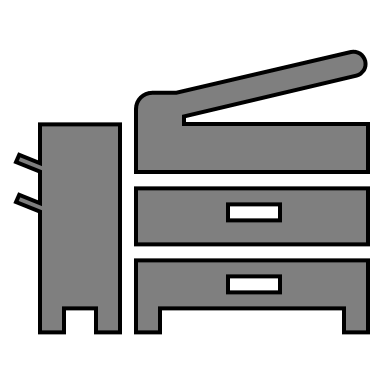 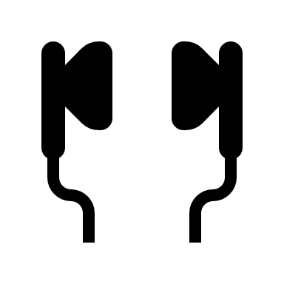 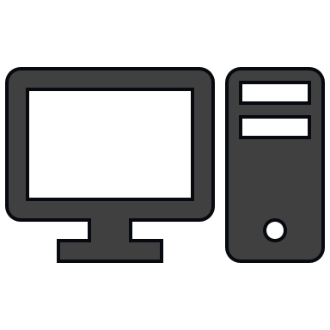 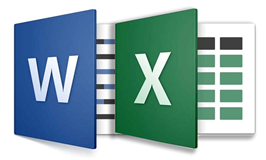 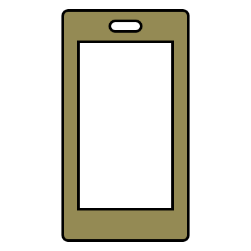 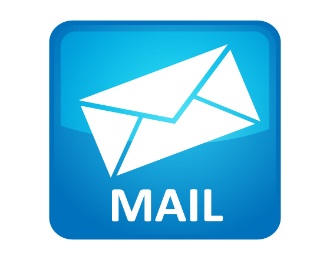 Le scénario s’inscrit dans des activités relatives au bloc 1 et au bloc 2
[Speaker Notes: Activités du bloc 1 et du bloc 2 qui associent des savoirs de gestion, de communication, numérique et d’économie droit.
Soirée de lancement rassemble partenaires, usagers, politiques …]
LE plan de travail
1. Le Plan Prévisionnel de Travail
Compétences transversales : planifier, organiser son travail dans un groupe et individuellement
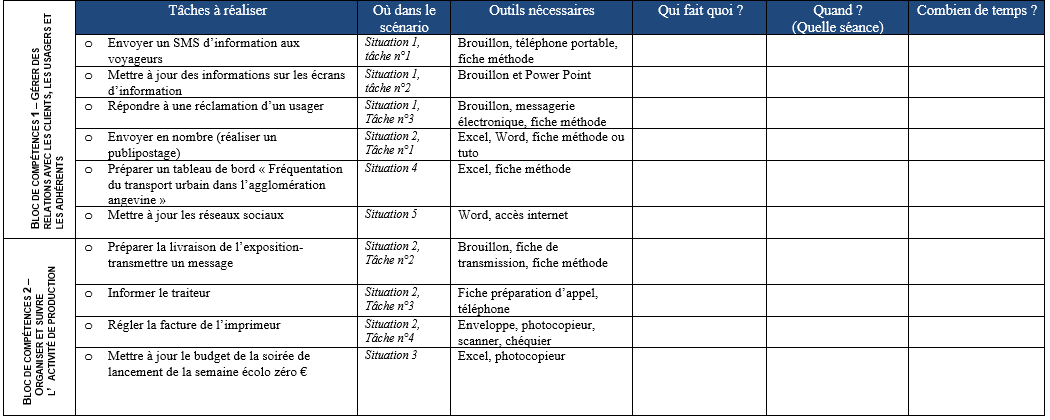 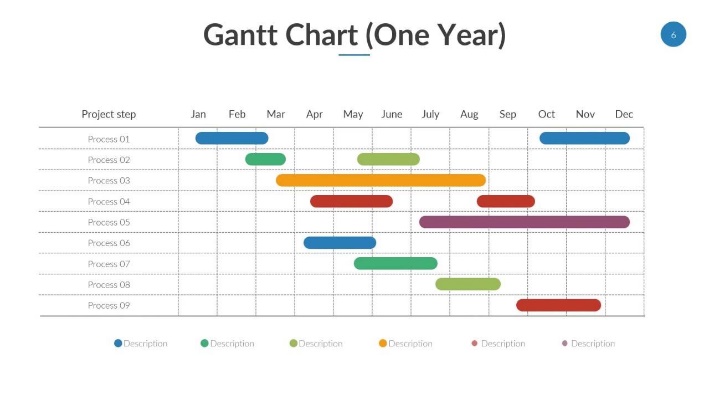 [Speaker Notes: Nous sommes dans le cadre formatif, l’objectif est d’apprendre à l’élève à: Objectifs: apprendre à l’élève à 
 Planifier, organiser son travail dans le groupe et individuellement
 Utiliser les ressources nécessaires à la réalisation du travail (fiches méthodes)
Auto-évaluer ses compétences professionnelles et transversales
L’apprenant dispose de plusieurs documents qui vont l’aider à planifier, organiser et évaluer  son travail.
Objectifs: apprendre à l’élève à  planifier, organiser son travail dans le groupe et individuellement
Pour ce scénario, la répartition des tâches n’est pas prédéterminée par l’enseignant.Chaque groupe d’élève (2- 3 élèves) prend le temps de réfléchir, de se poser avant de se lancer dans la réalisation des tâches. Les apprenants doivent  évaluer le travail à réaliser, prioriser les tâches, les répartir, s’organiser, se lancer dans la tâche]
2. Point d’étape Compétences transversales : contrôler son travail, partager de l’information, rendre compte des avancées et des difficultés rencontrées, des compétences professionnelles acquises ou travaillées
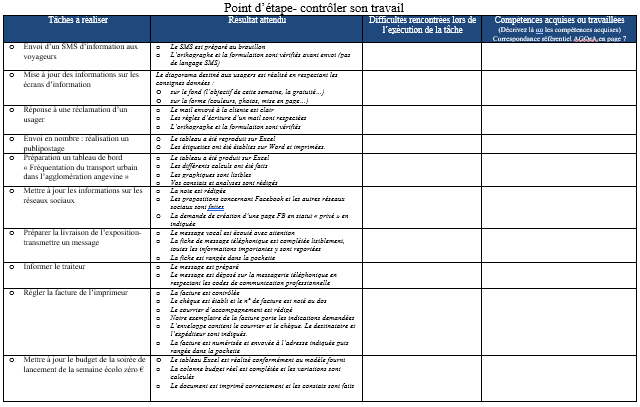 RÉFLEXIVITÉ
RESPONSABILITÉ
AUTONOMIE
[Speaker Notes: De même ¼ d’heure avant la fin de la séance chaque groupe échanger les informations sur l’avancée du travail : note vos points d’étape, partagez de travail réalisé ou en cours de réalisation]
3. Bilan des compétences transversales
 A la fin du scénario, les élèves en groupe puis individuellement autoévaluent leurs compétences transversales
 














 
Double objectif de ce bilan :
Travailler les compétences transversales fondamentales reconnues en milieu professionnel qui 
traversent le référentiel
s’inscrire dans le cadre européen (RECTEC)
[Speaker Notes: A la fin du scénario, les élèves en groupe puis individuellement autoévaluent leurs compétences transversales
Les schémas sont adaptés des compétences transversales en lien avec l’employabilité et les certifications reconnues en Europe (RECTEC)]
Poursuite envisagée du scénario
Aborder de nouvelles compétences (ex : Bloc 3, réseaux sociaux, accueil physique d’un usager) 
 
Complexifier des tâches abordées dans ce scénario (ex : réaliser un appel sortant et entrant)
 
Visiter en amont ou en aval du scénario l’entreprise chargée du transport urbain localement
 
Réaliser un projet en collaboration avec cette entreprise (ex : participation à un évènement)